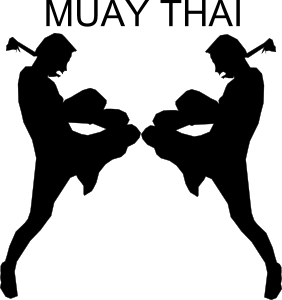 FAIR vs. GDPR: which will win?
Robin Rice
Data Librarian and Head, Research Data Support
University of Edinburgh
LIBER 2018: Lille
Two acronyms, two paradigms
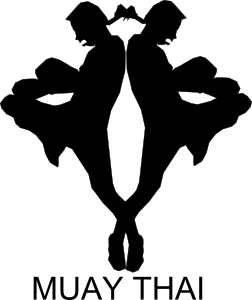 FINDABLE
ACCESSIBLE
INTEROPERABLE
REUSABLE
GENERAL
DATA 
PROTECTION
REGULATION
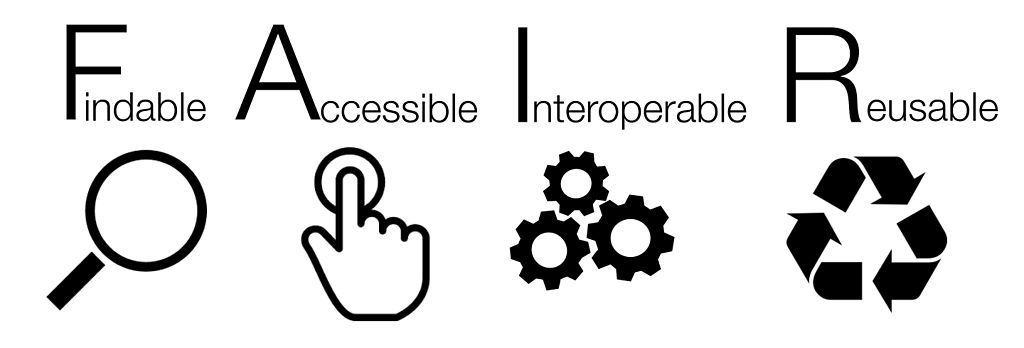 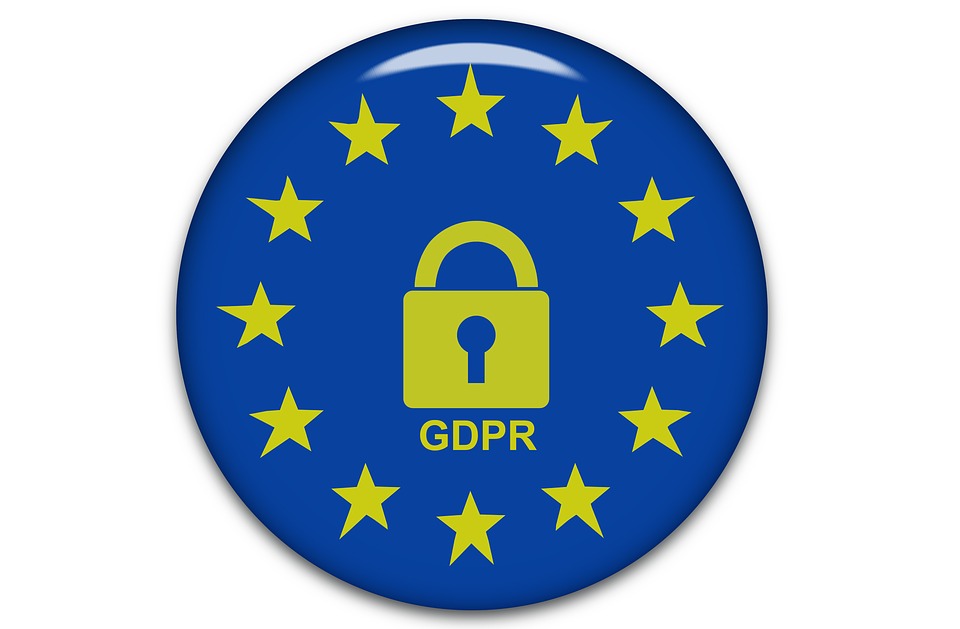 by SangyaPundir [CC BY-SA 4.0 (https://creativecommons.org/licenses/by-sa/4.0)], from Wikimedia Commons
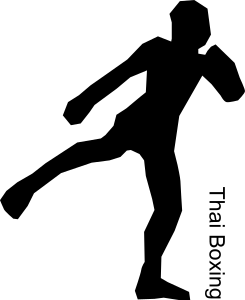 FAIR paradigm: Open by Default
FINDABLE: “Metadata and data should be easy to find for both humans and computers. Machine-readable metadata are essential for automatic discovery of datasets and services.”
ACCESSIBLE: “Once the user finds the required data, she/he needs to know how can they be accessed, possibly including authentication and authorisation.”
INTEROPERABLE: “The data usually need to be integrated with other data. In addition, the data need to interoperate with applications or workflows for analysis, storage, and processing.”
REUSABLE: “The ultimate goal of FAIR is to optimise the reuse of data. To achieve this, metadata and data should be well-described so that they can be replicated and/or combined in different settings.”
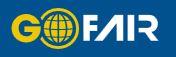 [Speaker Notes: “The principles refer to three types of entities: data (or any digital object), metadata (information about that digital object), and infrastructure. For instance, principle F4 defines that both metadata and data are registered or indexed in a searchable resource (the infrastructure component).” https://www.go-fair.org/fair-principles/]
GDPR paradigm: Privacy by Default
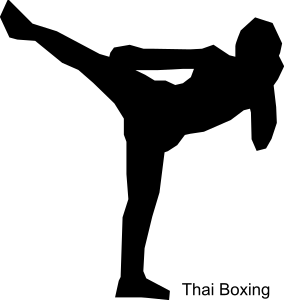 Pluses for researchers:

Legal basis for processing not consent but either public task/public interest or legitimate interest. 

Some limited exemptions apply for “Archiving purposes in the public interest, scientific or historical research.”
Six principles of the GDPR:
a) Lawfulness, fairness and transparency 
b) Purpose limitation 
c) Data minimisation 
d) Accuracy 
e) Storage limitation 
f) Integrity and confidentiality (security)
[Speaker Notes: UK ICO website: ‘“(a) processed lawfully, fairly and in a transparent manner in relation to individuals (‘lawfulness, fairness and transparency’);
(b) collected for specified, explicit and legitimate purposes and not further processed in a manner that is incompatible with those purposes; further processing for archiving purposes in the public interest, scientific or historical research purposes or statistical purposes shall not be considered to be incompatible with the initial purposes (‘purpose limitation’);
(c) adequate, relevant and limited to what is necessary in relation to the purposes for which they are processed (‘data minimisation’);
(d) accurate and, where necessary, kept up to date; every reasonable step must be taken to ensure that personal data that are inaccurate, having regard to the purposes for which they are processed, are erased or rectified without delay (‘accuracy’);
(e) kept in a form which permits identification of data subjects for no longer than is necessary for the purposes for which the personal data are processed; personal data may be stored for longer periods insofar as the personal data will be processed solely for archiving purposes in the public interest, scientific or historical research purposes or statistical purposes subject to implementation of the appropriate technical and organisational measures required by the GDPR in order to safeguard the rights and freedoms of individuals (‘storage limitation’);
(f) processed in a manner that ensures appropriate security of the personal data, including protection against unauthorised or unlawful processing and against accidental loss, destruction or damage, using appropriate technical or organisational measures (‘integrity and confidentiality’).”’]
DP challenges for human subject researchers
Concepts in the Law
Support researchers require
Handling personal data securely
Selecting secure data systems designed for privacy 
Collecting sufficient personal data, special categories, but not more
Transparently communicating data processing actions to human subjects (information sheets & consent forms)
Understanding and documenting risks
How to anonymise / pseudonymise data
Knowing who is a data controller, data processor
Creating legally binding data use agreements
Dealing with breaches
Privacy by Design and by Default 
Accountability 7th principle
Personal data
Special categories of personal data
Legal basis for processing
Privacy notices
Data Protection Impact Assessment
Data controllers, data processors
Safeguards for data transfer outside the EEA
Data subject rights
Minimisation principle
Anonymisation and Pseudonymisation
Reporting of breaches, big fines
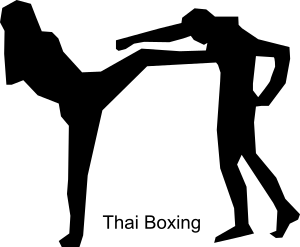 What do librarian FAIR advocates have to say about DP? (Not much)
LIBER Open Science Roadmap (July 2018)
LERU Advice Paper (May 2018): Open Science and its role in universities: A roadmap for cultural change
“ENGAGE in the development of national and European legislation and policies which impact on Open Science. 
When topics such as copyright, text and data mining, data protection and FAIR data are discussed, reinforce the importance of Open Science and the need to adopt frameworks which give maximum access to knowledge and resources” (p. 11 of 51). 
[Also a brief mention in Uni of Southern Denmark case study.]
“There are challenges to establishing responsible RDM practices. Some researchers feel challenged by the need for research data management plans and the requirements of the General Data Protection Regulation (GDPR) (p. 13 of 31).”
[Nothing in recommendations.]
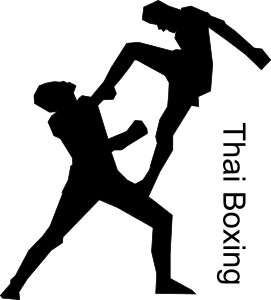 CONCERNS
Will researchers get the support they need to share data based on human subjects, or will they be risk-averse and avoid sharing?
Will the European Open Science Cloud and other FAIR-enabled infrastructure be built with data protection requirements in mind?
Does open by default conflict with privacy by design?
Will IT and Libraries help researchers who work with human subjects with their unique needs for data processing, archiving, and sharing?
Will researchers in social and health sciences be able to take advantage of innovations in data science?
If the open science agenda takes off, will human subject researchers be disadvantaged in terms of incentives and rewards?
Can interdisciplinary, global grand challenges of the day such as climate change and inequality research be solved by the open science agenda and citizen science given the legal limitations on sharing of data about human subjects?
In short -
When it comes to human subject research, which will win out –
FAIR or GDPR?



R.Rice@ed.ac.uk
@sparrowbarley
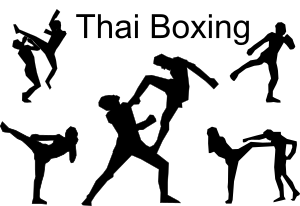